Fig. 1 Phase contrast images of adult rabbit cardiomyocytes in co-culture (bars represent 10 μm). (a) A ...
Cardiovasc Res, Volume 51, Issue 2, August 2001, Pages 230–240, https://doi.org/10.1016/S0008-6363(01)00326-1
The content of this slide may be subject to copyright: please see the slide notes for details.
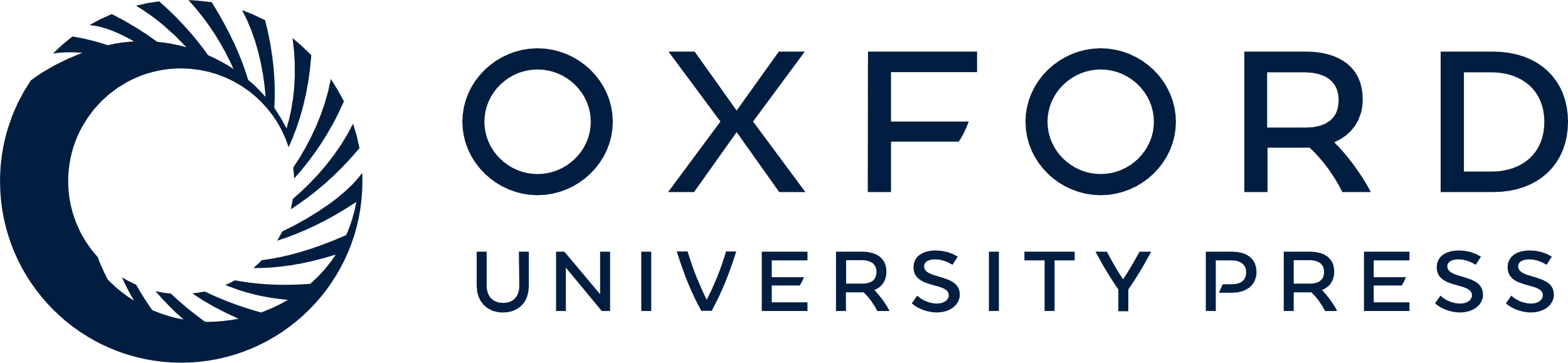 [Speaker Notes: Fig. 1 Phase contrast images of adult rabbit cardiomyocytes in co-culture (bars represent 10 μm). (a) A cardiomyocyte 2 days after isolation and before close apposition with fibroblasts. The cell is rod-shaped and displays obvious cross-striations. The only obvious change compared to freshly isolated cardiomyocytes is the rounding of previously staircase-like cell ends. (b) A cardiomyocyte, 7 days in culture, spread after close apposition with fibroblasts. Cell surface area increased, but the basic elongated shape of the cell is not lost; however, the cross-striated pattern is somewhat disalligned. (c) After 7 days in culture, an adult rabbit cardiomyocyte in araC-supplemented cultures is still rod shaped and indistinguishable from cardiomyocytes in day 2 cultures without araC.


Unless provided in the caption above, the following copyright applies to the content of this slide: Copyright © 2000, European Society of Cardiology]